The Bible as a Library of Books
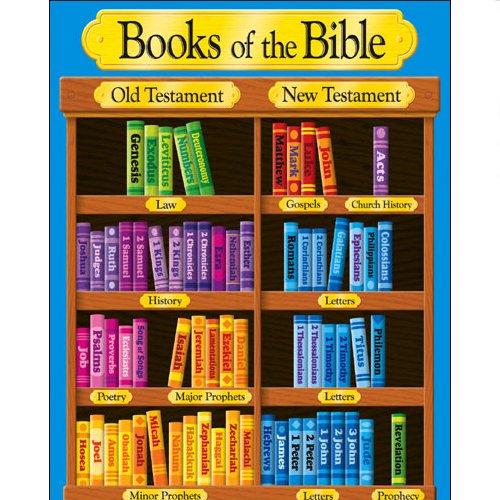 39
BOOKS
27
BOOKS
LAW
HISTORY
OLD TESTAMENT
NEW TESTAMENT
HISTORY
LETTERS
POETRY/WISDOM
PROPHECY
LETTERS
TOTAL:66
BOOKS
PROPHECY
LETTERS
Prophecy
[Speaker Notes: The Christian Bible is not a single book, like a novel. It is a library of texts – 66 documents, written by over 40 authors, across a time span of more than 1 thousand years. To understand them well, these documents need to be read according to their text type, for instance, poetry, historical narrative, proverbs or letters. 

This link is a helpful video on the Bible - https://www.bible.com/videos/3005-what-is-the-bible-the-bible-project]
THENEWTESTAMENTWASORIGINALLYWRITTENLIKETHISWITHNOSPACESBETWEENWORDSITHADNOPUNCTUATIONANDNOPARAGRAPHBREAKSITWASWRITTENWITHNOVERSENUMBERSCHAPTERNUMBERSORSECTIONHEADINGSTHESEWEREADDEDLATERTOHELPREADERSLIKEYOU
careful retelling
Who wrote the Bible?
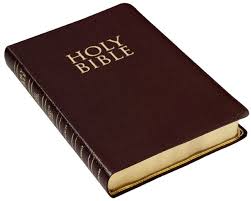 careful copying
OLD TESTAMENT
careful collecting
…by more than 40 authors
Samuel, a priest
David, a king
Joshua, a general
Nehemiah, a cupbearer
Daniel, a prime minister
Luke, a physician
Peter, a fisherman
Matthew, a tax collector
Paul, a rabbi, Pharisee, and tentmaker
eyewitness accounts
letters
NEW TESTAMENT
Revelation (prophecy)
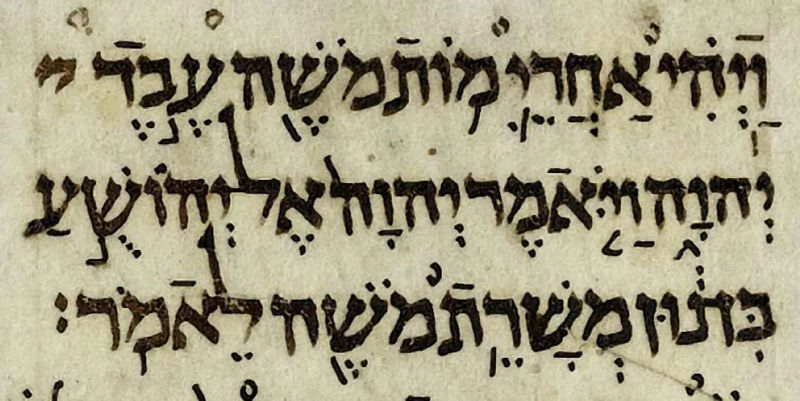 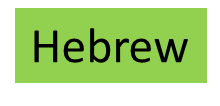 In which languages was the Bible written?
OLD TESTAMENT
Aramaic
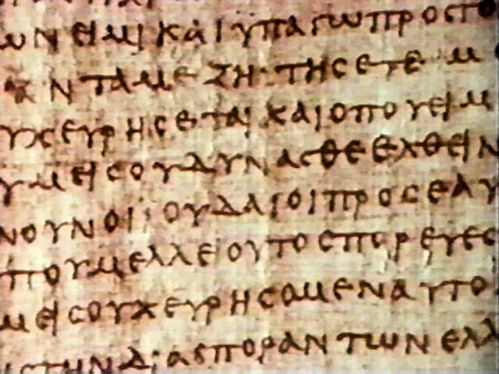 John Rylands fragment
130 AD
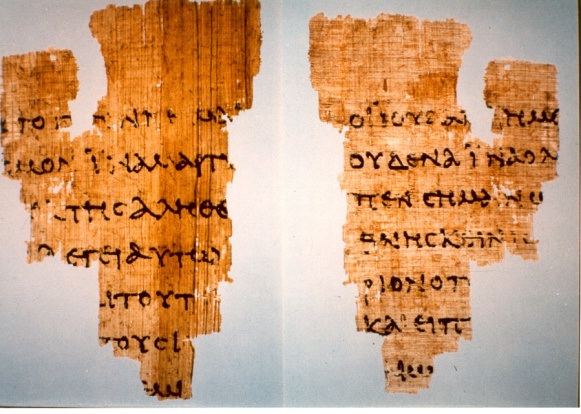 NEW TESTAMENT
Greek